МБДОУ детский сад №39
«Развитие навыков исследовательской деятельности у старших дошкольников»
Подготовила:
воспитатель
Трешкина О.В.
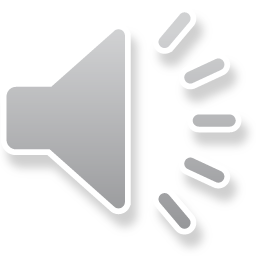 Цель:
Повышение эффективности развития навыков исследовательской деятельности у старших дошкольников

Задачи:
Развить познавательную активность детей в процессе экспериментирования
Создать условия для формирования основного целостного мировидения ребенка старшего дошкольного возраста средствами физического эксперимента
Расширить представление детей о физических 
     свойствах окружающего мира, различных 
     свойствах веществ
Сформировать опыт выполнения правил 
     безопасности при проведении физических 
     экспериментов
Привлечь родителей к совместной 
     деятельности с детьми
:
Актуальность темы:
Дошкольное детство – это особый культурный мир со своими границами, ценностями, языком, образом мышления, чувствами, действиями. 
Каждый дошкольник – маленький исследователь, с радостью и удивлением открывающий для себя окружающий мир. 
Ребёнок совершает первые самостоятельные исследования и открытия, переживает радость познания мира и собственных возможностей.
Взрослые привыкли передавать ребенку знания в основном через глаза и уши. А вот если бы знания проходили через руки, через деятельность, то мы смогли бы подарить каждому ребенку радостное удивление, пытливый анализ, первый окрыляющий успех естествоиспытателя.
Составление плана совместной деятельности с детьми и родителями
Оформление  родительского уголка размещение статей, консультаций, рекомендаций, анкетирование родителей
Подготовительный этап
,
Подготовка материалов и оборудования для мини лаборатории по экспериментированию
Подбор материала и оборудования для занятий, бесед, сюжетно-ролевых игр
Создание развивающей среды, внесение  дидактических, сюжетно-ролевых, настольно-печатных игр
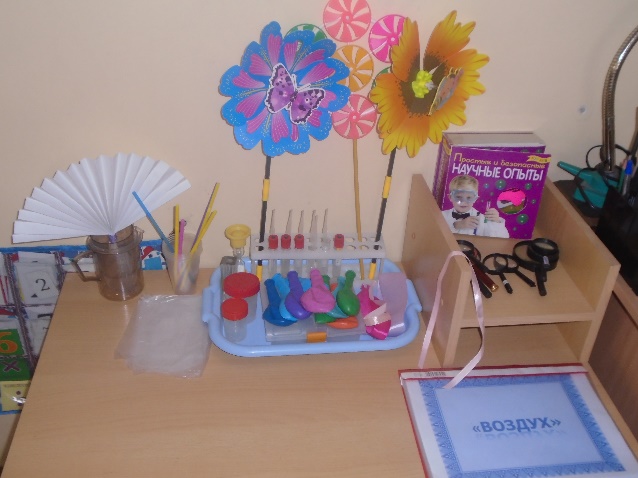 Основной этап
Беседы «Где найти невидимку?» 
«Для чего растениям нужна вода?» «Почему движутся облака»
 «Природные красители»
Просмотр видеосюжетов  
«Воздух  в природе»      
 «Полет в космос»
«Солнце, воздух и вода наши лучшие друзья»
Чтение художественной литературы, энциклопедий
Подбор иллюстраций, поговорок, загадок, стихотворений о воздухе, воде, почве, камнях и т.д.
06.11.2016
Игровые, обучающие, творческие ситуации разного типа
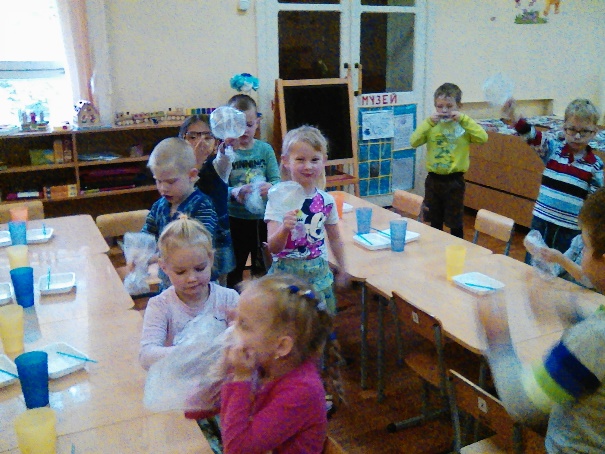 Экспериментально-исследовательская деятельность
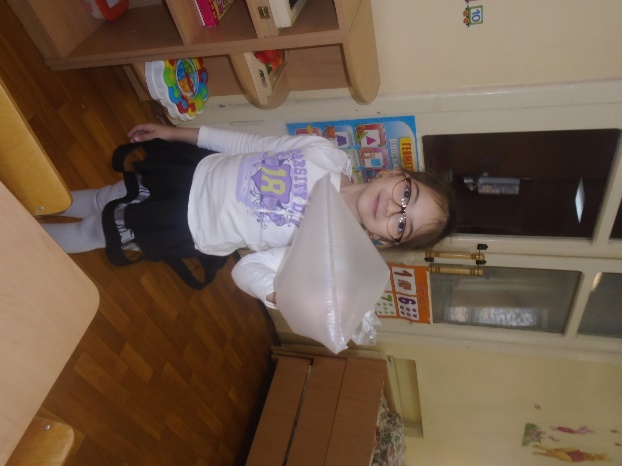 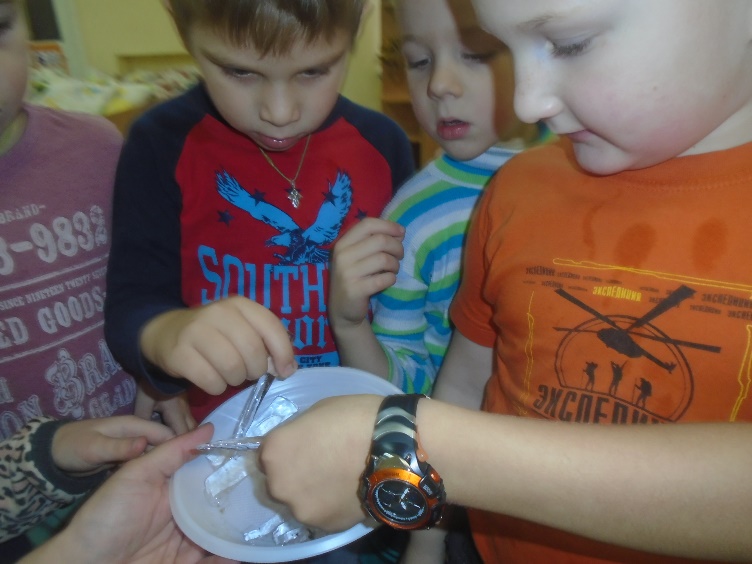 Непосредственно-образовательная деятельность
Опыты с воздухом
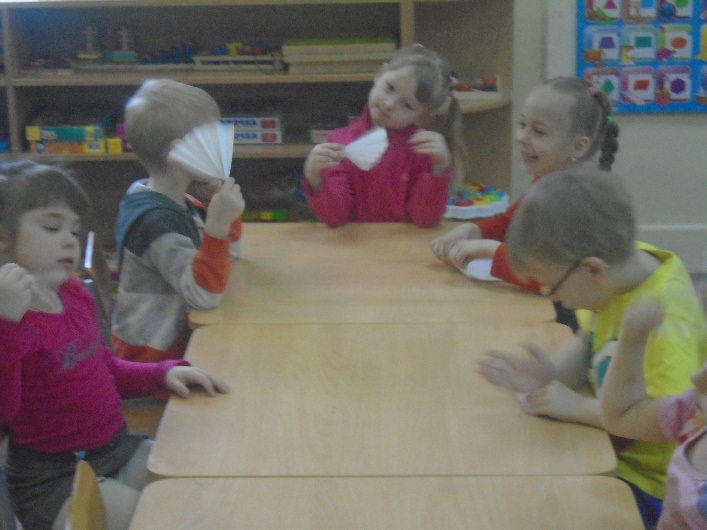 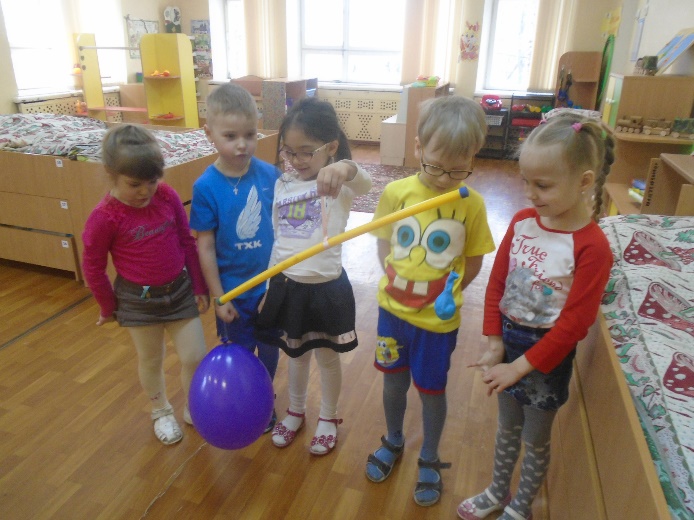 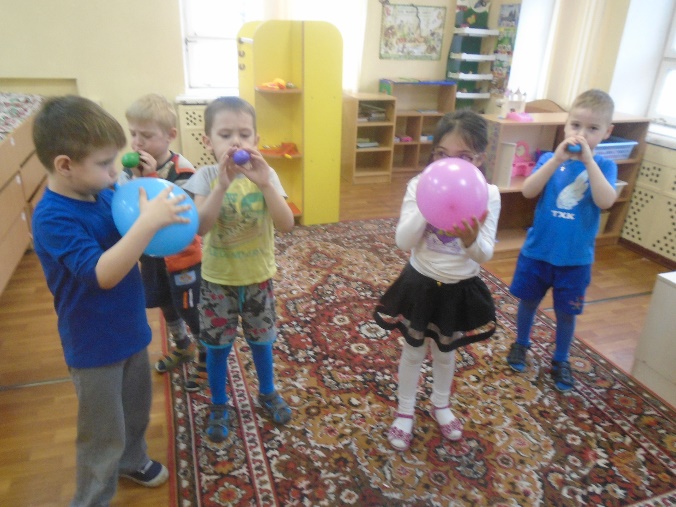 Опыты с водой
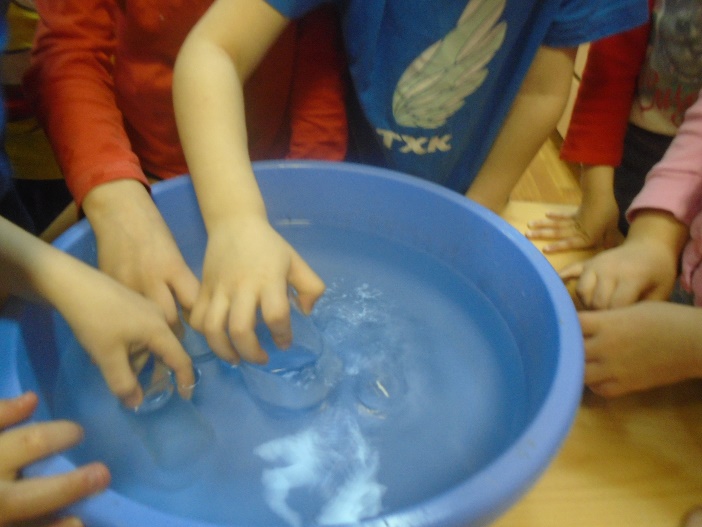 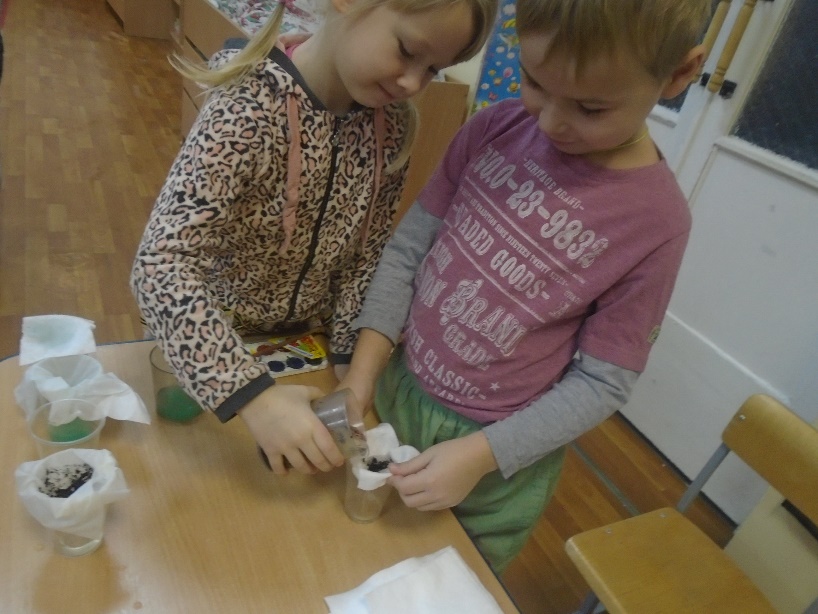 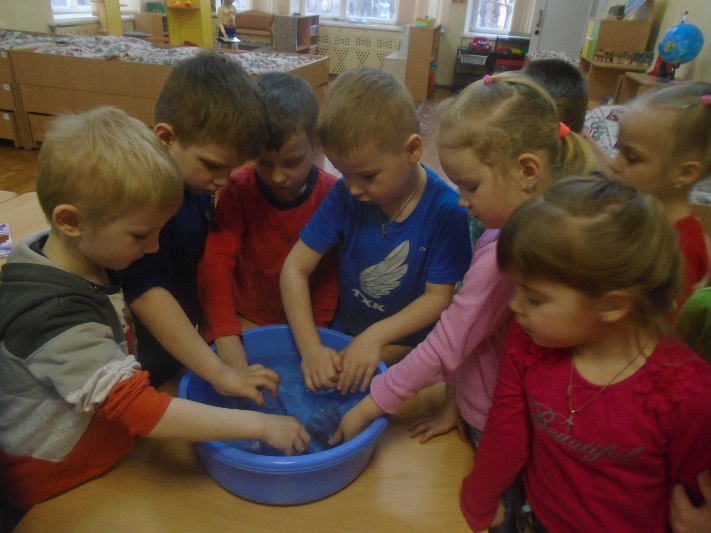 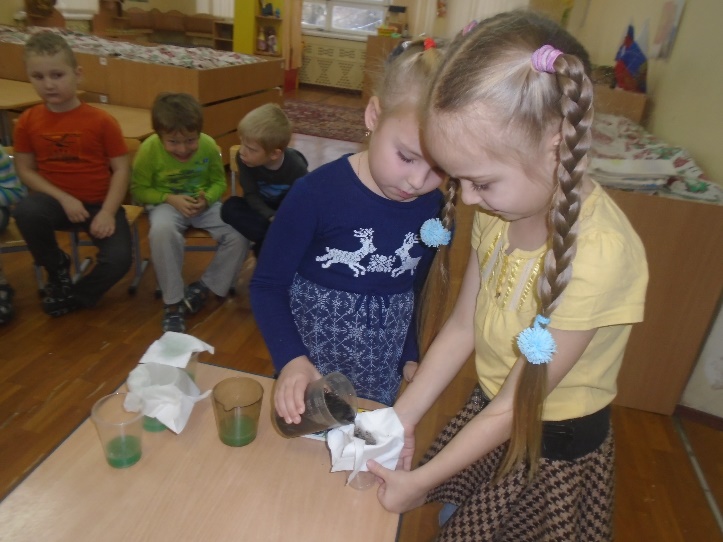 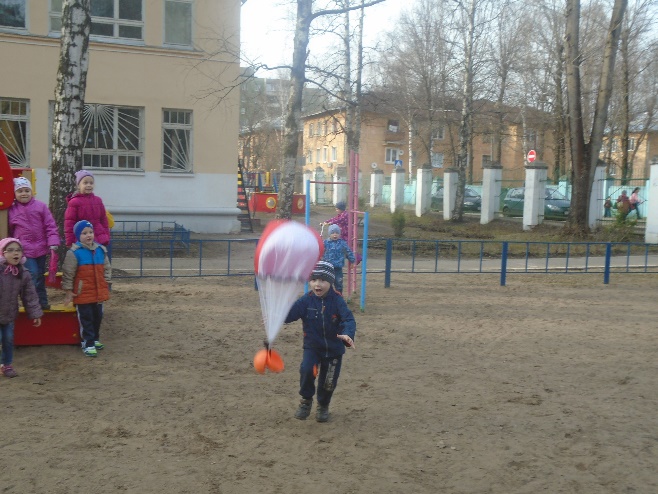 Наблюдение в ветреную и безветренную погоду за птицами, деревьями, облаками
Целевые прогулки  «Где живет воздух»? «Воздух нужен для жизни»
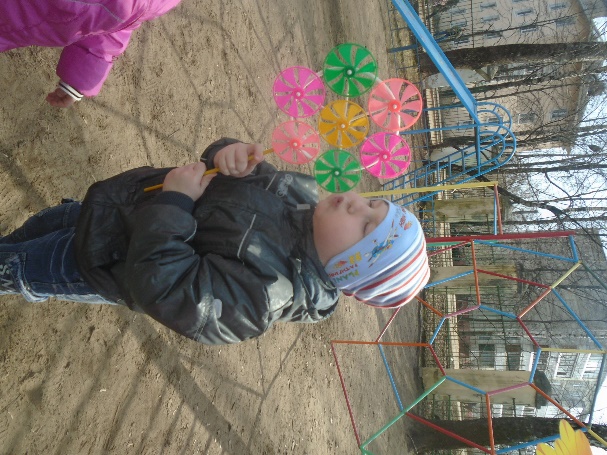 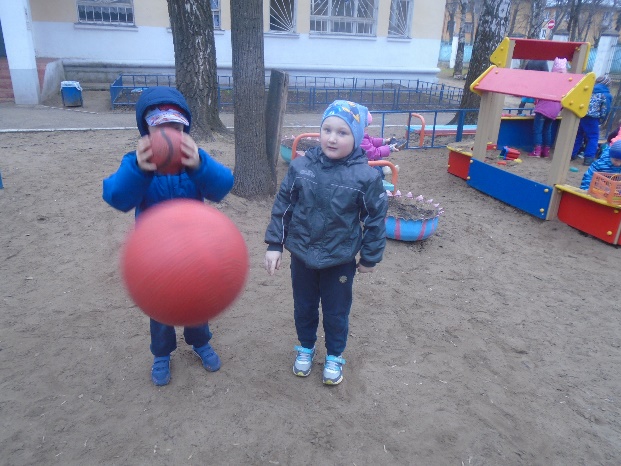 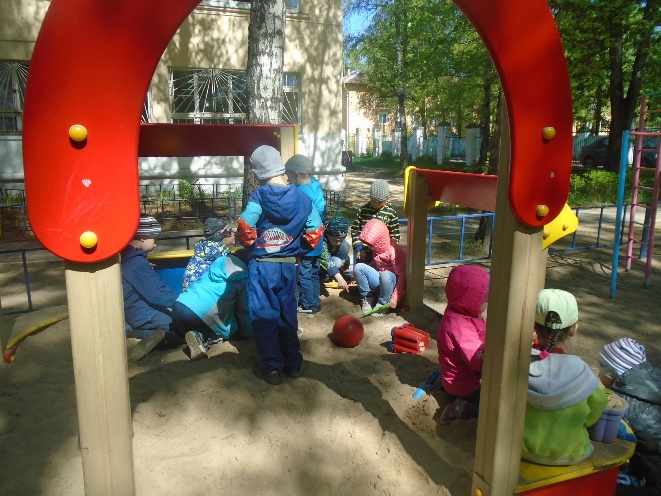 Наблюдение за объектами живой и неживой природы, природными явлениями
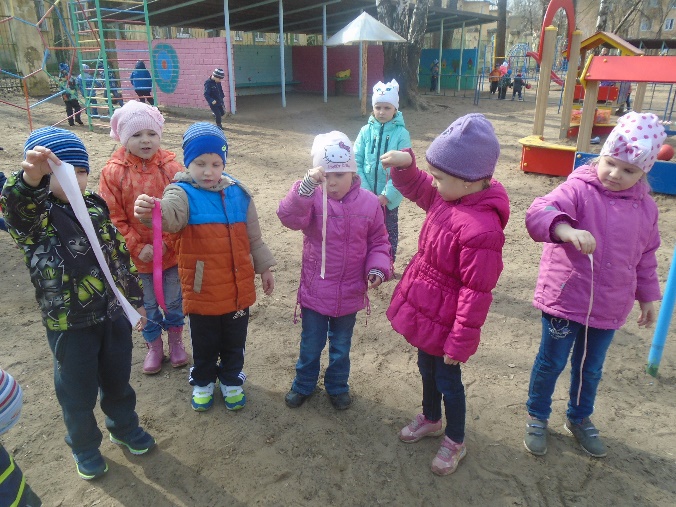 Экспериментирование с песком, водой, воздухом на прогулке
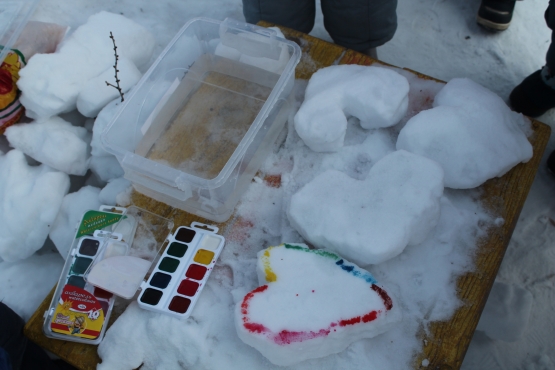 Мероприятия по работе с родителями
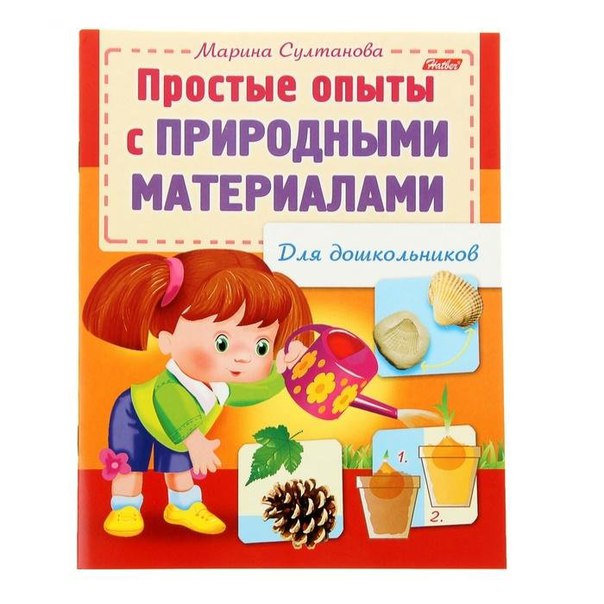 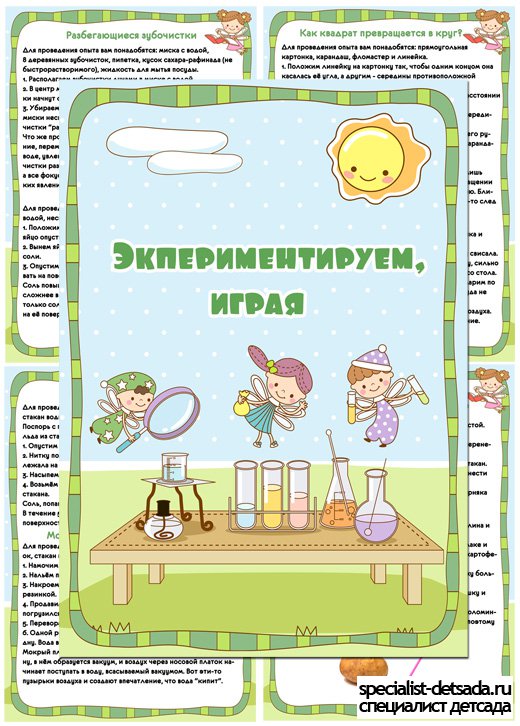 Консультации для родителей
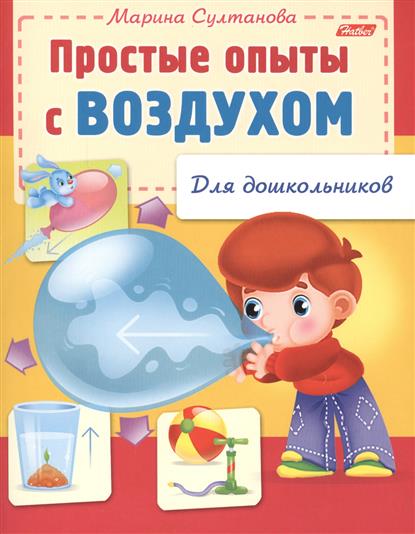 Сбор материалов для альбома «Воздух», «Вода», «Песок», «Почва», «Камни»
Оформление портфолио «Опыты с ребенком дома»
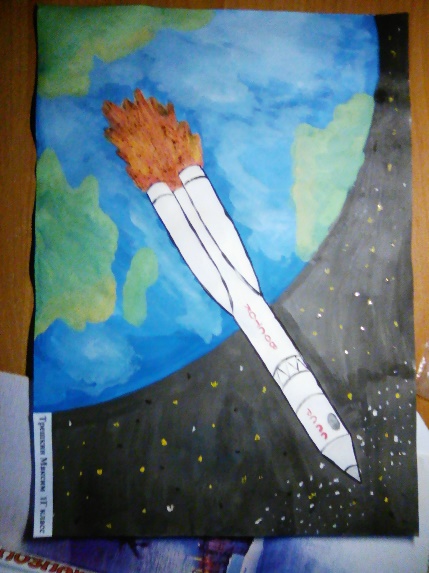 Выставки рисунков «Дорога в космос», поделок «Дары осени»
Заключительный этап
Создание картотеки опытов «Воздух», «Вода», «Песок», «Почва», «Камни» и т.д.
Презентация проекта 
«Невидимка, который нужен всем»
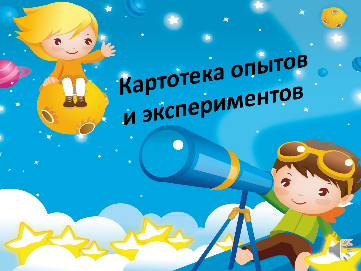 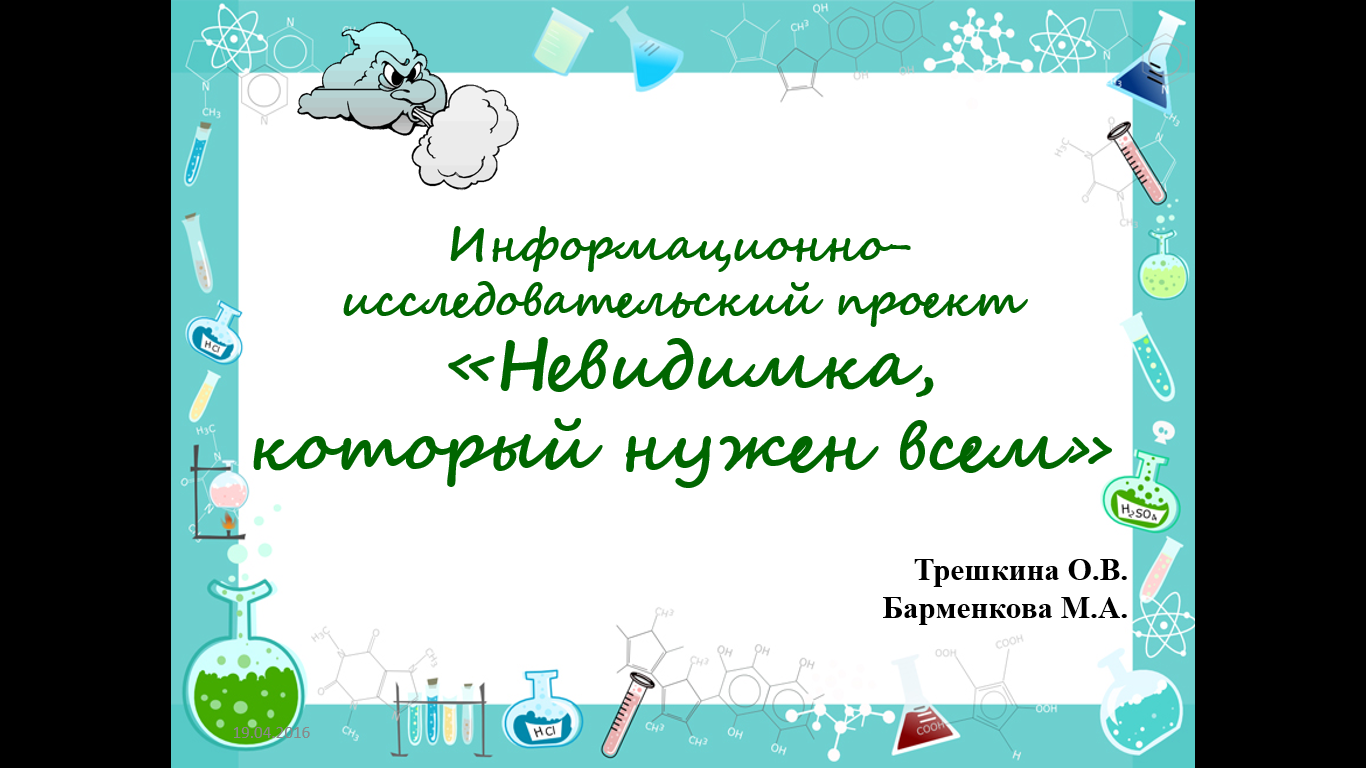 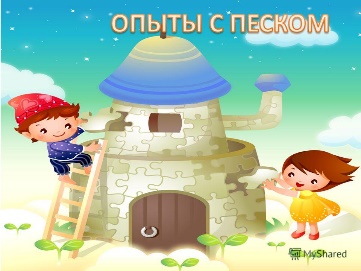 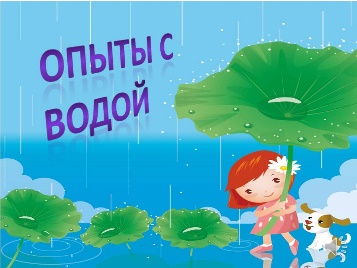 Викторина 
«Юные исследователи»
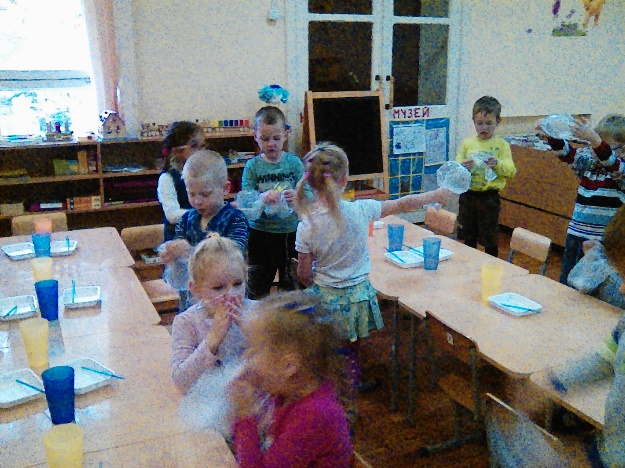 Спасибо за внимание !